ACADEMIC WRITING
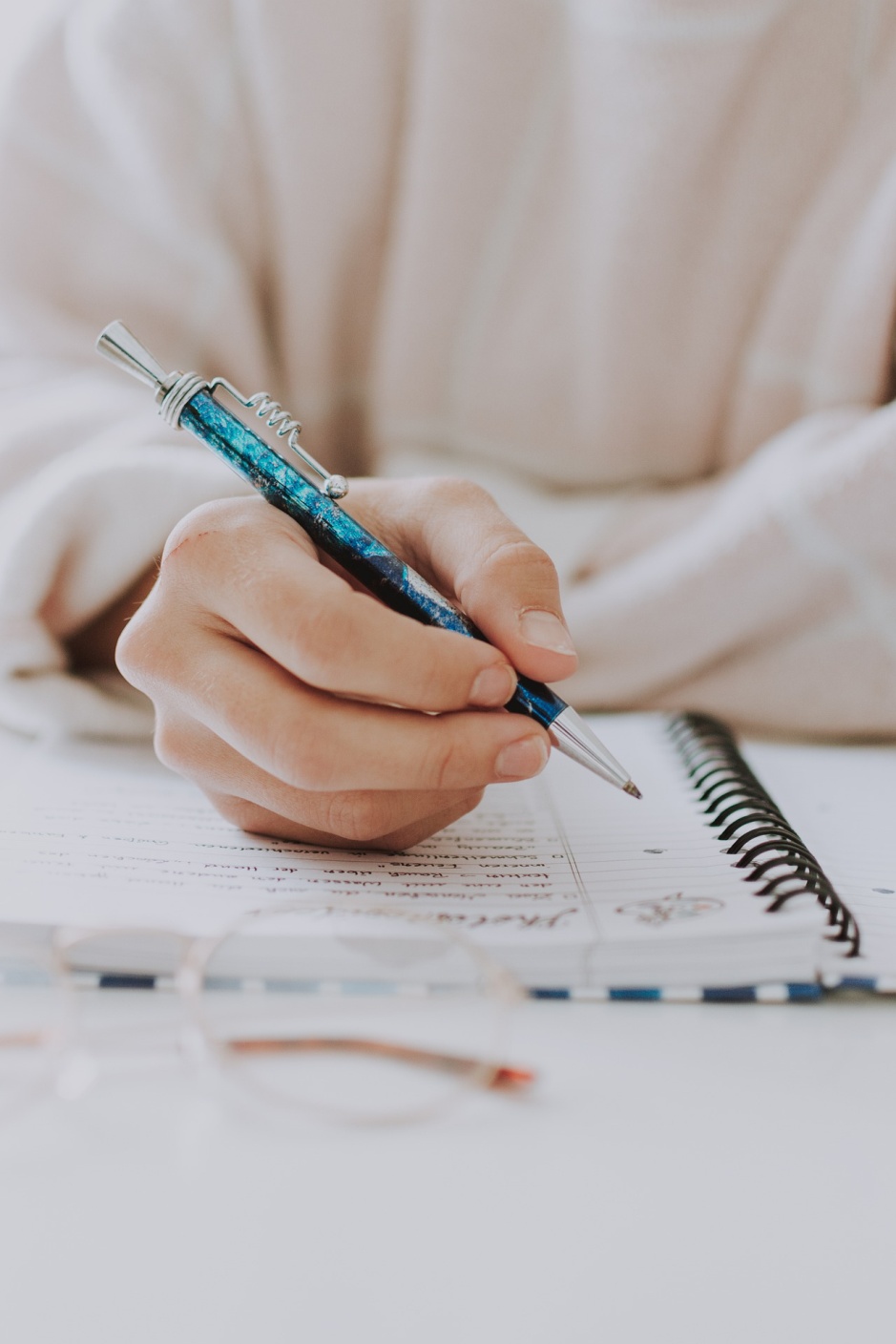 English Academic
Style and Language
Formal writing. Features
Formal writing is characterized by:
the absence of conversational features; 
the use of an appropriate academic vocabulary.
Practice: Yakhontova Task 11 page 25 Compare four pairs of sentences,  decide which are written in formal style and which in informal.
Thanks a lot for the invitation, but I'm afraid I can't come.
I really can't comment on the findings of this paper.
Will you write me back as soon as possible? I am waiting for your reply.
If you need any further details, please let me know. With best wishes, Alex.

1. Thank you very much for your kind invitation. I regret it will not be possible for me to come.
2. I am not currently in a position to provide any comments on the findings of this paper.
3. I would greatly appreciate hearing from you at your earliest convenience.
4. I should be pleased to provide any further details you request.
Sincerely yours, Alex Brown.
Formal academic English will avoid
1. Contractions.
2. Interjections and hesitation fillers (i.e., um, well, you know; etc.).
3. Addressing the reader directly.
4. Phrasal verbs (although not always).
5. Direct questions (although not always).
6. Adverbs in initial or final positions (the middle position is preferable).
7. Inappropriate negative forms.
not . . . any =no
not ... many = few
not ... much = little
8. Short forms of the words or slang.
9. Figures at the beginning of the sentence.

Practice: Yakhontova Task 12 page 27
Formal academic English. Language features. Practice. (Handout class 12 task 1)
Let’s suppose that you want to follow the considerations listed on previous slides. How would you revise these sentences?

1. You can use this model to optimize the water supply.
2. So, why did the bridge collapse? There’re a lot of reasons.
3. In addition to herbs, animal products are employed in some forms of traditional medicine frequently.
4. So far there hasn’t been much research on how conflict influences the level of trust and respect in a group.
5. There are several studies in Epidemiology that have shown that when people consume alcohol in moderate amounts they have a lower risk of developing heart disease in comparison to those people who drink a lot of alcohol.
6. Developed by computer scientists in the 1980s, data mining is a collection of methods aiming to understand and make money
from the massive data sets being collected by supermarket scanners, weather buoys, intelligence satellites, and so on.
Cautious writing
‘The cautious seldom make mistakes’
Confucius (adapted)
Cautious manner of writing = the avoidance of too definite statements or conclusions. 
Its purpose:
to be accurate; 
to protect the author from being criticized for possible errors or invalid claims;
to allow for other opinions or points of view.
Cautious writing. Practice.
What is the difference between the following sentences? Rank them in order of strongest to weakest, where 6 is the most emphatic and 1 the least
a) International aid probably contributes to solving world poverty.
b) International aid is the key to solving world poverty.
c) There are many who believe that international aid contributes to solving world poverty.
d) It is claimed that international aid contributes to solving world poverty.
e) It is possible that international aid might be a small factor that contributes to solving
world poverty.
f) International aid contributes to solving world poverty.

KEY b-f-a-c-d-e
Cautious writing. Hedging
Cautious or tentative language is known as  hedging language.
It  is particularly common when writing for the sciences. However, it is also commonly used in other subject areas.
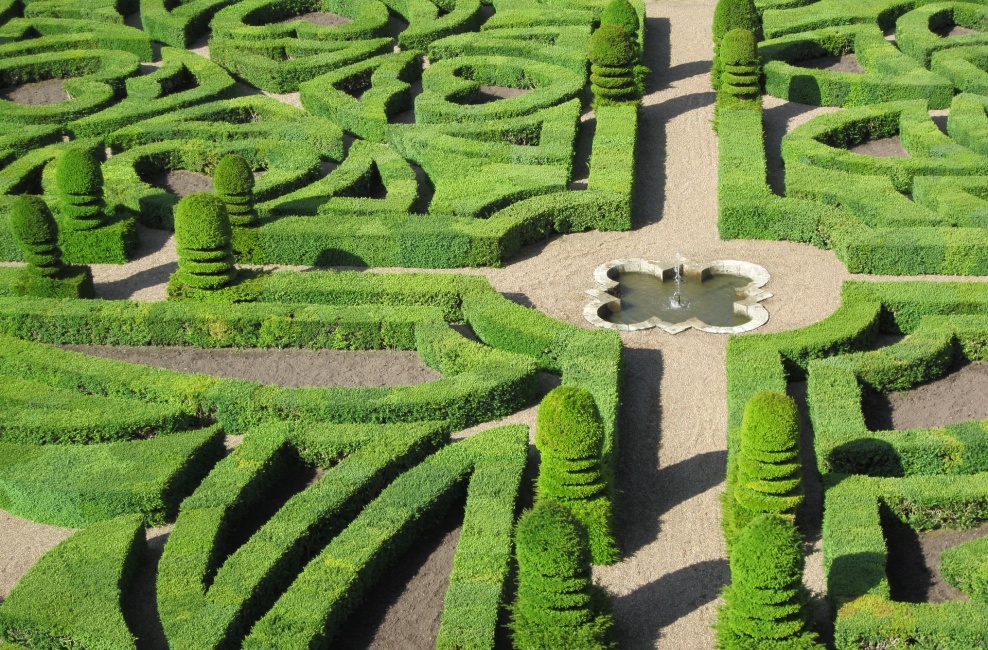 Four main reasons to use hedging:
• to sound more ‘professional’; 
• useful if you are not 100% sure about something (to reduce the author’s ‘degree of liability’);
• to use language with subtlety and mean precisely’ what you want;
• to makes writing sound more polite - adding ‘modesty and humility’ to the text.
Cautious manner of writing
It is the avoidance of too definite statements or conclusions. 
Its purpose:
to be accurate;
to protect the author from being criticized for possible errors or invalid claims;
to allow for other opinions or points of view.
Cautious writing. Language features.
1 Use of  modal verbs.
2. Use of adjectives that express probability (in all examples below the statements gradually weaken in strength).
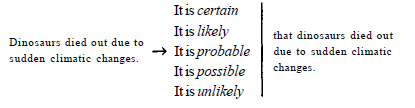 Cautious writing. Language features.
3. Use of   there is construction with the word possibility.
4. Use of adverbs that express certainty and probability.
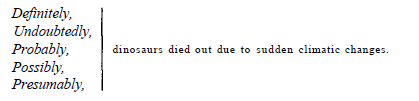 5. Use of the statements of shared knowledge, assumptions, and beliefs.
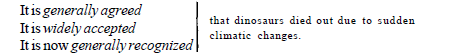 Cautious writing. Language features.
6. Use of the verb phrases that distance the writer from the statements or conclusions he/she makes.
7. Use of quantity words.
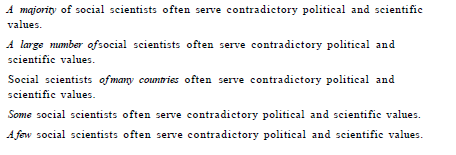 Cautious writing. Language features.
8. Use of introductory verbs
The data seem to prove the theory that using tentative language is a useful academic strategy.
What  verbs in this category can you think of?
 tend to, assume, believe, indicate, suggest, appear to be 
9 Use of modal adverbs, adjectives and nouns
Using cautious language. Main difficulties
Under-hedging
There is a clear and simple explanation for the use of cautious language in academic writing.

Be extremely careful about making statements in your academic writing which are too strong and therefore cannot be justified. Of course, if you are 100% sure about something, or if the information can be considered ‘common knowledge’, then hedging may not be required. However, as this example suggests, when discussing academic topics, there is seldom a clear and simple explanation.

NB! Strong language
Be careful about using very strong language in your writing - words such as clearly, obviously, certainly, undoubtedly, absolutely, always, never, every and all.
This does not mean that you cannot use this language, but you should consider whether it is acceptable.
Using cautious language. Main difficulties
Over-hedging 
Using tentative language may be a useful academic skill.

Generally speaking, it is believed that there is a tendency for some students to overuse hedging language.

Be careful to use hedging only when necessary. If appropriate, do not be afraid just to use the verb to be - as in the example above.
Be careful about using too many hedges next to each other. This may have the effect of weakening your argument to such an extent that it has virtually no meaning at all.

Unbalanced hedging
It is certainly true that misuse of hedging could lead to problems in academic writing.

Occurs when strong and weak forms are placed next to each other: a strong phrase (it is certainly true that) mixed with a weak modal form (could). The tone of the sentence - and therefore the position of the writer - is unclear.
Using cautious language. Main difficulties
Compound hedge (effective strategy if not overused)
There is a tendency to assume that cautious language is more common in scientific writing.

The combination of two (or sometimes more) of the hedging techniques creates what is known as a ‘compound hedge’. 

Some common compound hedges are:
• It could be claimed that...
• The data indicate that the probable outcome is ...
• Conceivably, the most likely explanation is ...
Cautious writing. Practice. (Handout class 12  Task II)
Which of the following sentences are examples of good writing? Justify your decision.
There is a clear and simple explanation for the use of cautious language in academic writing. - This statement is too direct.
Hedging is probably one of the most effective ways in which you can create distance between yourself and the text. - This is appropriate ‘hedging’,  the adverb probably creates more distance between the writer and the text.
Generally speaking, it is believed that there is a tendency for some students to overuse hedging language.
There is a tendency to assume that cautious language is more common in scientific writing.
Using tentative language may be a useful academic skill.
Hedging could be the solution to many of your academic writing problems.
It is certainly true that misuse of hedging could lead to problems in academic writing.
The data seem to prove the theory that using tentative language is a useful academic strategy.
Cautious writing. Practice. Handout class 12  Task III)
Evaluate the following sentences and decide whether the hedging used is appropriate. Correct the sentences accordingly.

1. The Earth’s diameter might be 12,756 kilometres.
2. The opinion polls prove that the Liberal Party will win the election.
3. One of the main functions of the pancreas is to produce hormones.
4. There is always a tendency for the graph to rise sharply.
5. The data seem to suggest that Sowton’s argument is correct.
6. It is assumed that civil law and criminal law are different.
7. The USA’s lies created disorder.
8. Undoubtedly, these problems may have begun last year.
Home assignment.
Yakhontova tasks 13-18 pages  30-  40
Yakhontova task  24
Moodle test 5- 6